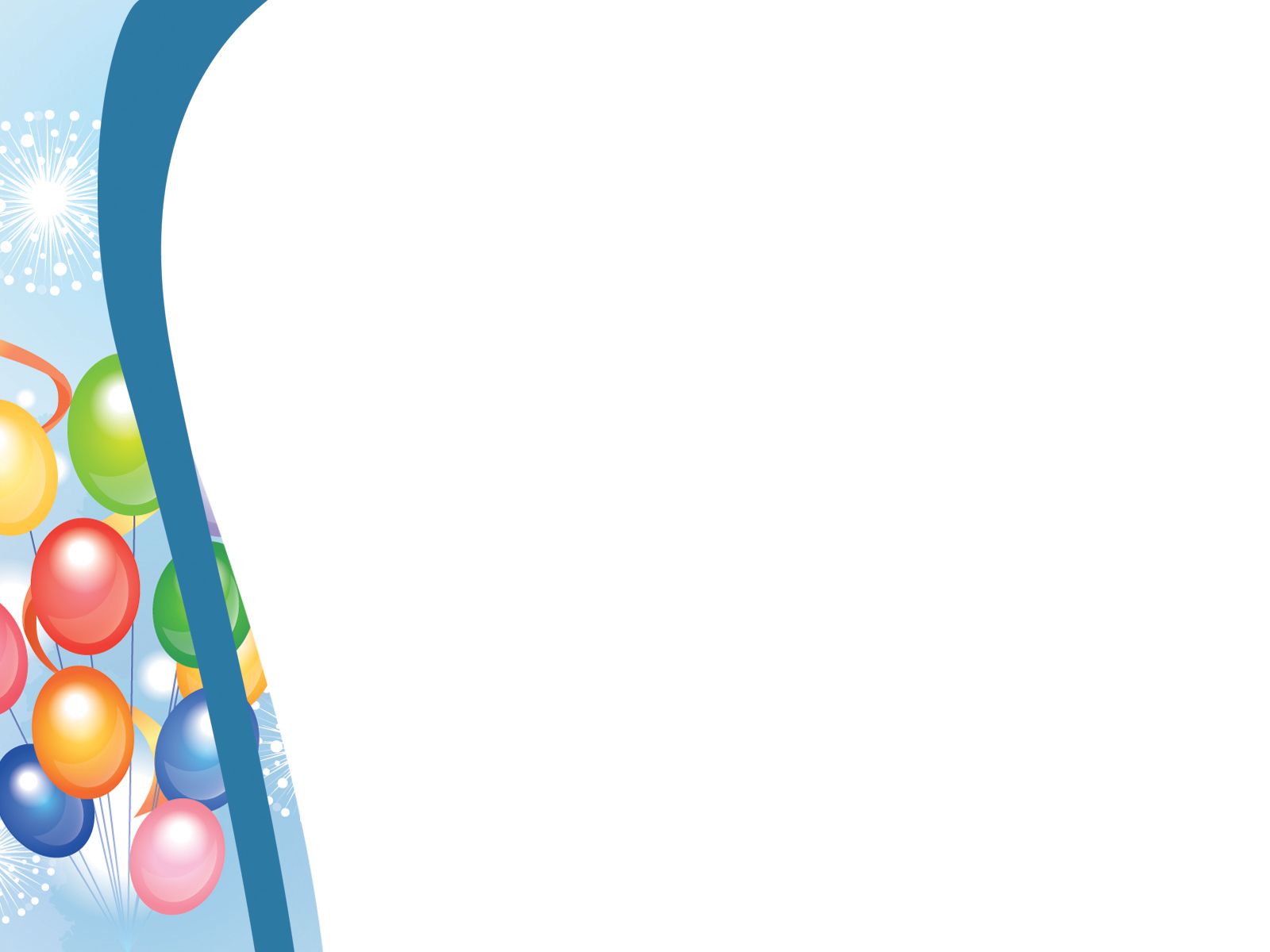 TRƯỜNG TIỂU HỌC ÁI MỘ A
Giáo án điện tử
Môn: Toán – Lớp 2
	Tuần: 24. Tiết: 119

Luyện tập (trang 120)
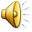 Bài 1: Tính nhẩm:
2
7
5
8 : 4 =              12 : 4 =            20 : 4 =               28 : 4 = 
36 : 4 =              24 : 4 =            40 : 4 =               32 : 4 =
3
6
8
10
9
Bài 2: Tính nhẩm:
16
12
4
4 x 3 =              4 x 2 =            4 x 1 =                4 x 4 =
  12 : 4 =             8  : 4 =             4 : 4 =               16 : 4  =
  12 : 3 =             8 : 2  =             4 : 1 =
8
4
1
3
2
4
4
4
Bài 3: Có 40 học sinh chia đều thành 4 tổ. Hỏi mỗi tổ có mấy học sinh?
Bài giải
Mỗi tổ có số học sinh là:
40 : 4 = 10 (học sinh)
Đáp số: 10 học sinh
Bài 4: Có 12 người khách cần sang sông, mỗi thuyền đều chở 4 người khách (không kể người lái thuyền). Hỏi cần mấy thuyền để chở hết số khách đó?
Bài giải
Cần số thuyền để chở hết số khách đó là:
12 : 4 = 3 (cái thuyền)
Đáp số: 3 cái thuyền
Bài 5
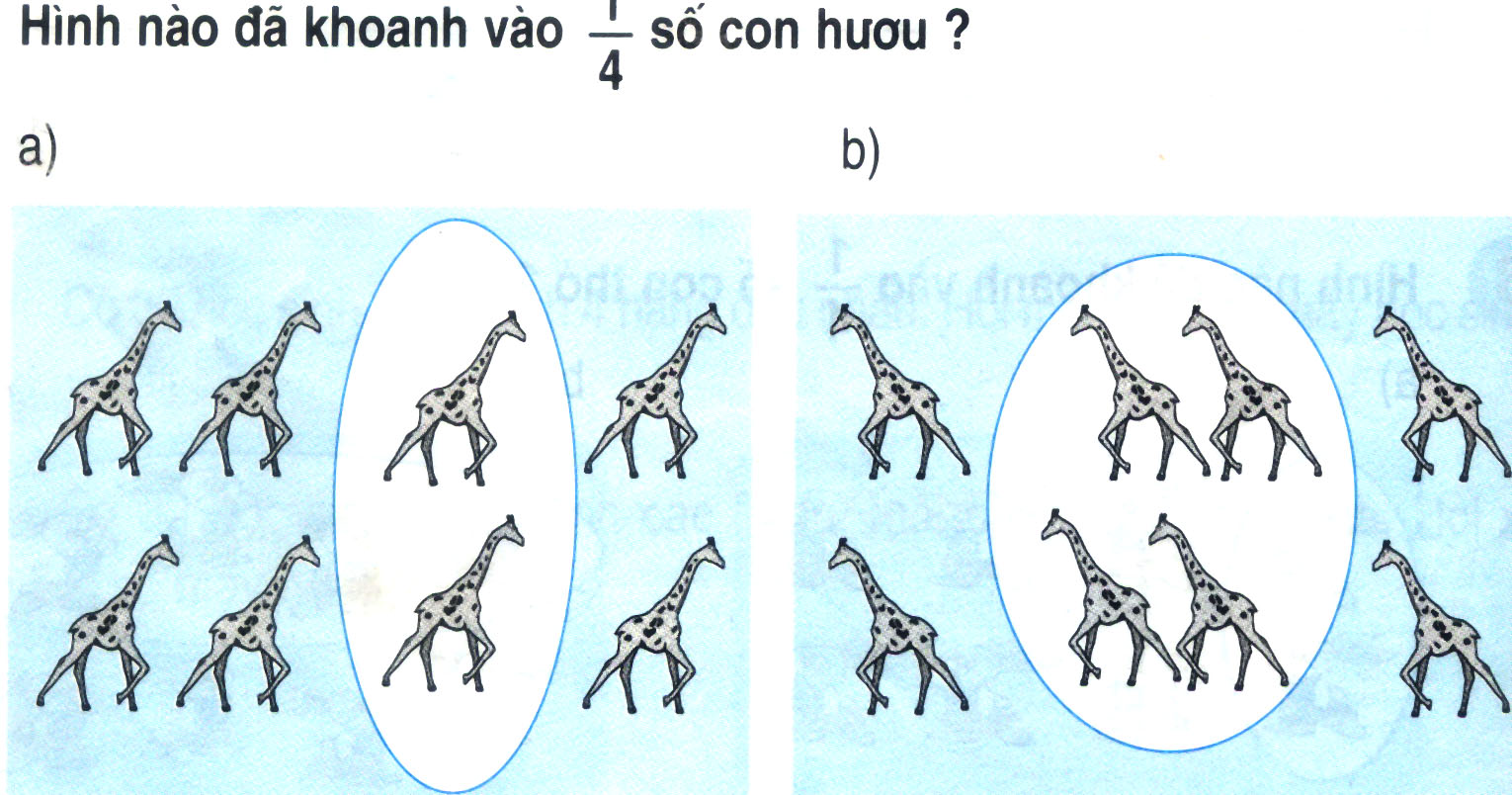